AVALUACIÓ D’EDUCACIÓ PRIMÀRIACURS 2020-2021
02/02/2021
Calendari per les direccions dels centres
‹#›
4,5 i 6 de maig
Alumnat baixa, SÍ que apareix a la llista, però NO apareix a l'aplicació.
___________
Alumnat alta, NO apareix a la llista però SÍ que apareix a l'aplicació, se li ha d'assignar un CODI CONTINGENT.
Calendari per les direccions dels centres. Dia 29 d’abril
Llista de control 
Relació d'alumnat informat pel centre entre el 8 al 19 de febrer. Disposa de codi i d’etiqueta identificativa.
Tramitació al RALC
Alumnat baixa del centre.
Alumnat alta del centre.
La llista de control d’alumnat extreta el dia 29 d’abril és una “imatge fixa” del mes de febrer
‹#›
correcció interna
fan prova
Alumnat
alumnes exempts
correcció externa
no fan prova
Alumnes exempts: NESE derivats de discapacitat física, psíquica o sensorial, d’incorporació tardana i alumnes que no poden assistir al centre (malaltia prolongada, situació administrativa o jurídica)
Modificació en el tipus de correcció:
Centre: del 8 al 19 de febrer 
Comissió: fins al 5 de març
‹#›
Alumnat
Alumnat amb discapacitat auditiva o visual:
Han d’estar informats al RALC i podran disposar de 15 minuts addicionals per fer la prova.
L’alumnat amb discapacitat auditiva podrà realitzar la comprensió oral (de llengua catalana, llengua castellana o d’aranès) amb el suport d’un docent del centre.
Pel que fa a l’alumnat amb discapacitat visual, es faran les adaptacions necessàries amb la col·laboració del CREDV
Alumnat amb trastorns que condicionen l’aprenentatge (TDAH, dislèxia, discalcúlia, disgrafia...)
El trastorn d’aprenentatge ha d’estar informats al RALC. La tipologia de trastorn s’especifica al detall de l’alumne. Podran disposar de 15 minuts addicionals per fer la prova.
‹#›
Alumnat que no hagi fet la prova
En el cas d’alumnat que no hagi realitzat la prova en els dies establerts, la direcció del centre ha d’adoptar les mesures que assegurin el compliment de les finalitats de la prova:

Identificar el grau d’assoliment de les competències i coneixements bàsics.
‹#›
NOVETAT
Sistema de resposta i correcció
A partir d’aquesta edició hi ha un únic full de respostes per competència. És a dir, tant les preguntes tancades com les obertes de la prova es responen en un mateix full.
El full de respostes té una correcció per dues vies diferents:
Part 1 del full de respostes: és la part tancada de la prova i segueix una correcció automatitzada.
Part 2 del full de respostes: és la part oberta i segueix una correcció en línia a través de l’aplicació informàtica. 

Totes les competències inclouen alguns ítems oberts (resposta construïda o semiconstruïda). A més, les proves de competència lingüística inclouen una expressió escrita.
‹#›
Obertura dels paquets de la prova
El dia 4 de maig, abans de la realització de la prova, la direcció del centre i l’aplicador, obriran conjuntament els paquets i comprovaran que el seu contingut sigui correcte:
 tres bosses opaques. Cada una d’elles conté tot el material necessari per a l’aplicació de les proves de cada dia.
 els quaderns de les proves i els fulls de respostes per aquell dia. Hi ha un únic full de respostes per competència i per a cada alumne.
 els sobres que s’hauran de fer servir per posar els fulls de resposta de  totes les proves (un sobre per competència i grup).
 etiquetes d’identificació:
una etiqueta per competència i per a cada alumne: s’enganxarà al full de resposta de cada alumne.
etiquetes amb codis contingents per assignar NOMÉS a l’alumnat que, per qualsevol circumstància, no aparegui a la llista de control i que no tingui un codi inicial.
‹#›
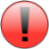 Sistema de resposta i correcció (Fulls de resposta)
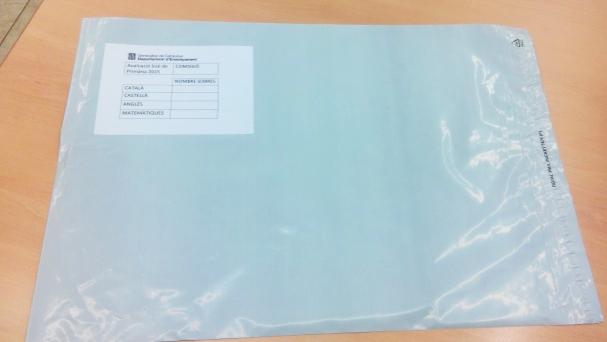 A partir del 15 de març, es trametran, 
a cada seu de la comissió unes bosses opaques per
introduir-hi els sobres per als fulls de resposta.
A partir de la primera setmana de maig, l’empresa encarregada de la digitalització lliurarà unes caixes, per introduir les bosses, al Consorci d’Educació de Barcelona i a la Unitat de la Inspecció del Servei Territorial corresponent.
Enguany s’escriurà manualment el nom de la comissió i el nombre de sobres de cada competència que s’ha introduït a les bosses.
Els secretaris de les comissions lliuraran les bosses a la Unitat de la Inspecció del Servei Territorial corresponent o del Consorci d’Educació de Barcelona, abans del 10 de maig. 
L’empresa encarregada de la correcció automatitzada recollirà les caixes a partir de l’11 de maig.
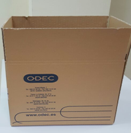 Etiqueta de control de caixa
‹#›
Aplicadors - Direccions
Asseguraran que no es canvia cap codi inicial de l’alumnat. 
Si l’etiqueta no està en perfectes condicions, s’ha d’escriure el codi de l’alumne a mà, al full de respostes. Si no és possible, heu de contactar amb el Consell Superior d’Avaluació del Sistema Educatiu.
Recordaran a l’alumnat que ha de respondre al full de respostes els següents ítems:
“Valoració de la prova” (de totes les competències) 
Recolliran els fulls de respostes al final de cada sessió del grup, els comptaran, i els introduiran DESPLEGATS dins el sobre per lliurar-los.
Vetllar per no introduir dins del sobre per a la correcció fulls de resposta que tinguin comentaris, dibuixos i grafismes....(aquests han de quedar al centre) sense relació amb la prova,  anotar aquestes incidències a l’acta d’aplicació i informar a l’aplicació informàtica que aquests alumnes han estat absents.
‹#›
Aplicadors - Direccions
Recordar a l’alumnat que les respostes obertes i l’expressió escrita s’ha d’escriure dins el marc establert al full de respostes.
Comprovar que no hi hagi al sobre fulls de respostes d’alumnat que no ha realitzat la prova (codi amb EXC) ni d’alumnat absent. Els fulls de respostes amb correcció interna (codi amb INT) es deixaran al centre. 
Recordar a l’alumnat que anoti el nombre de paraules en les expressions escrites.
Les etiquetes sobrants es lliuraran als presidents/es, juntament  amb els sobres, la llista del grup-classe i l’acta d’aplicació.
La resta del material sobrant quedarà al centre.
‹#›
Horari de realització de la prova
‹#›
Expressió escrita. Puntuacions a la redacció
L’alumnat ha de fer constar el nombre de paraules que ha escrit al final de la seva redacció. Hi ha un requadre on se li demana:
 
CATALÀ, CASTELLÀ i ARANÈS. La redacció ha de tenir un mínim de 100 paraules. Si en té menys de 100, es corregirà segons el barem següent:
LLENGÜES ESTRANGERES. La redacció ha de tenir entre 40 i 50 paraules. Si escriuen menys de 40 paraules, la qualificació no pot ser superior a 1 punt en cada apartat.
‹#›
Exemple: no marcar els errors en les expressions escrites, comptar equivocadament el nombre de paraules...
Mancances en la correcció
El president/a s’encarregarà de confirmar la mancança i ho comunicarà al CSASE.
Reclamacions (I)
RECLAMACIONS
El president/a de la comissió classificarà les reclamacions en dues categories:
Els centres poden fer reclamacions del 5 al 9 de juliol, mitjançant una  “Instància de reclamació per disconformitat amb les qualificacions” dirigida al president/a de la comissió (model 9.1 de la Guia d’Aplicació).
Disconformitat amb les qualificacions
No s’admetran sol·licituds de reclamació genèrica i indiscriminada: grups sencers d’alumnes o tot un centre...
El president/a comprovarà que la instància de reclamació s’ajusta als criteris establerts i en cas que no s’ajusti als criteris establerts de correcció, ho comunicarà al CSASE.
Les puntuacions de la segona correcció poden ser superiors o inferiors a les de la primera correcció.  
Les notificacions dels presidents/es al CSASE: prova_sise.educacio@gencat.cat, abans del dia 13 de juliol. El CSASE comunicarà als centres i als presidents/es de les comissions els resultats de les reclamacions abans del 31 de juliol.
‹#›
Reclamacions (II)
NOVETAT
El procés de les reclamacions és el següent:
‹#›
Reconeixement dels docents
Es comunicarà degudament als sistemes d’informació els docents que han participat a la formació, aplicació i/o correcció d’aquesta prova, per tal que se li consideri aquesta participació com a mèrit.
‹#›
Consultes i incidències
Totes les consultes sobre l’aplicació informàtica, llistes d’alumnat o incidències tècniques, s’adreçaran al Servei d’Atenció Unificat (SAU): 
sau.tic@gencat.cat, o bé al telèfon 900 82 82 82 (4).    
Les incidències sorgides durant el procés general de la prova s’adreçaran al Consell Superior d’Avaluació del Sistema Educatiu:
prova_sise.educacio@gencat.cat 
Els presidents/es de les comissions adreçaran les consultes sobre la gestió de les comissions als inspectors referents dels territoris i, si escau, a la Subdirecció General d’Inspecció Educativa:  
inspeccio_sgie.educacio@gencat.cat
A la Intranet-Portal de centres del Departament d’Educació hi ha informacions i avisos sobre les incidències i consultes més freqüents
‹#›
COVID-19
En cas que un centre, com a resultat del Pla d’Organització del curs 2020-2021, hagi incrementat el nombre de grups inicials de 6è d’educació primària, la direcció del centre ho informarà a l’aplicació informàtica i ho comunicarà al president/a de la comissió per adequar la designació d’aplicadors.

Totes les actuacions en l’aplicació d’aquesta prova d’avaluació, s’adequaran a les indicacions que els Departament d’Educació i Salut comuniquin en matèria del COVID-19.
‹#›
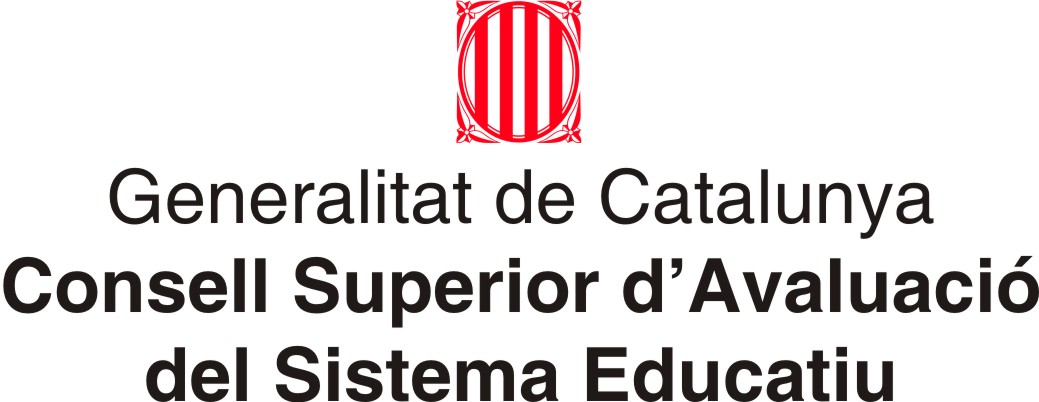 ‹#›